Galgenen
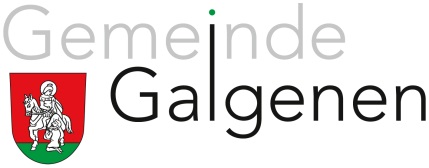 Informationen zur EINFÜHRUNGSKLASSE (EK)
Schule Galgenen
Zu meiner Person:
Doris Mattia 

Ich arbeite seit 36 Jahren auf verschiedenen Stufen und in unterschiedlichen Funktionen als Lehrperson.

Seit Sommer 2022 bin ich Klassenlehrperson der Einführungsklasse.
Was ist eine EK?
Warum braucht es eine EK?
Ziele der EK?
Vorteil für welche Kinder ?
Vorgehen und Ablauf
Varia
Vorstellrunde
Was ist eine EK?
Was ist eine EK?
EK= Einführungsklasse
Der Lernstoff der 1. Primarklasse wird in zwei Jahren vermittelt.
Die Kompetenzen und Ziele des Lehrplan 21 im Zyklus 1 sind die Grundlagen.
Nach der EK kommt das Kind in die 2. Primarklasse.
Warum braucht es eine EK?
Ziele der EK?
Vorteil für welche Kinder ?
Vorgehen und Ablauf
Varia
Vorstellrunde
Warum braucht es eine EK?
Was ist eine EK?
Verschiedenheit der Kinder
Stichtag der Einschulung
Anforderungen sind gleich oder steigend.
 Individuellen Bedürfnissen besser gerecht werden
Im Zyklus 1 soll der Grundstein für eine gelingende Schullaufbahn gelegt werden.
Warum braucht es eine EK?
Ziele der EK?
Vorteil für welche Kinder ?
Vorgehen und Ablauf
Varia
Vorstellrunde
Geeignet für Kinder mit Förderbedarf
Was ist eine EK?
Sozial/ emotionaler Bereich
Kognitiver Bereich
Motorischer Bereich
‘Spätzünder’
…..   Erzählungen aus dem Alltag ….
Warum braucht es eine EK?
Ziele der EK?
Vorteil für welche Kinder ?
Vorgehen und Ablauf
Varia
Vorstellrunde
Vorgehen und Ablauf
Was ist eine EK?
1. Standortgespräch im Okt. / Nov. des  2.KG-Jahres
2. Standortgespräch im Januar / Februar
3. Gespräch über die Einschulung im März / April
evt. zusätzliches Gespräch zusammen mit der Schulleitung
Entscheid der Gesamtschulleitung
Warum braucht es eine EK?
Ziele der EK?
Vorteil für welche Kinder ?
Vorgehen und Ablauf
Varia
Vorstellrunde
Einblicke:
Was ist eine EK?
Warum braucht es eine EK?
Ziele der EK?
Vorteil für welche Kinder ?
Vorgehen und Ablauf
Varia
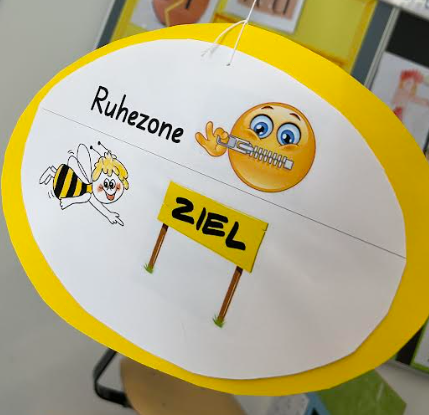 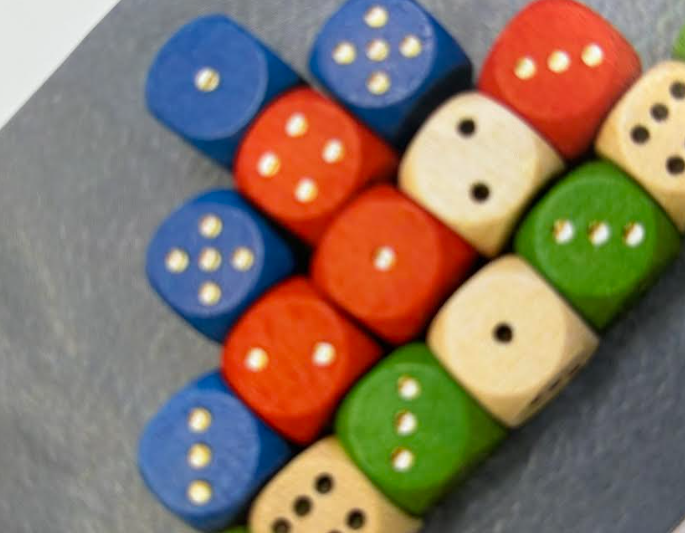 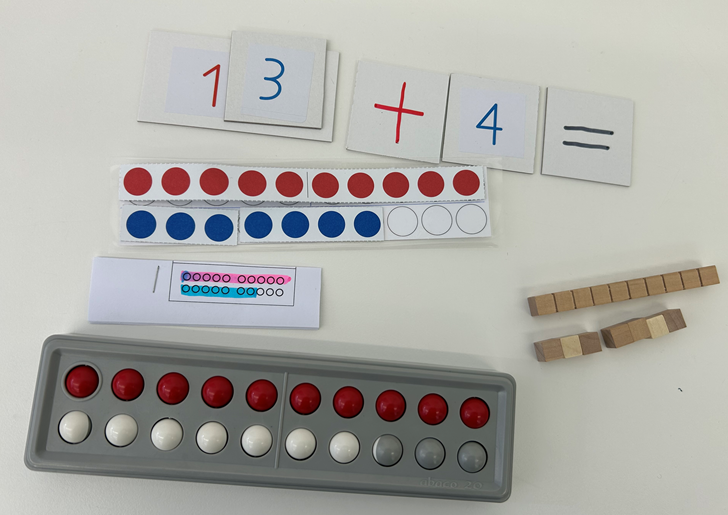 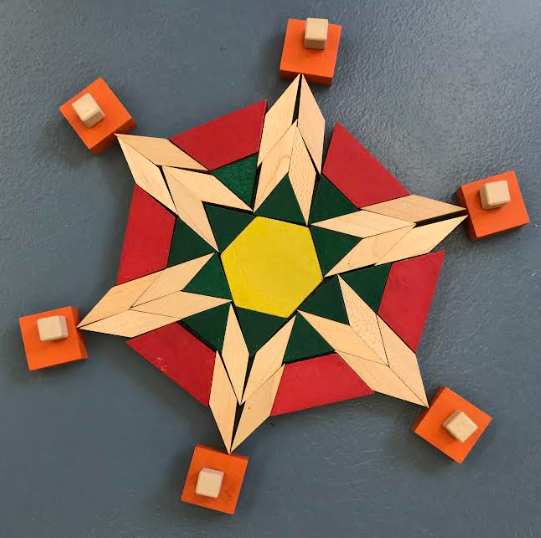 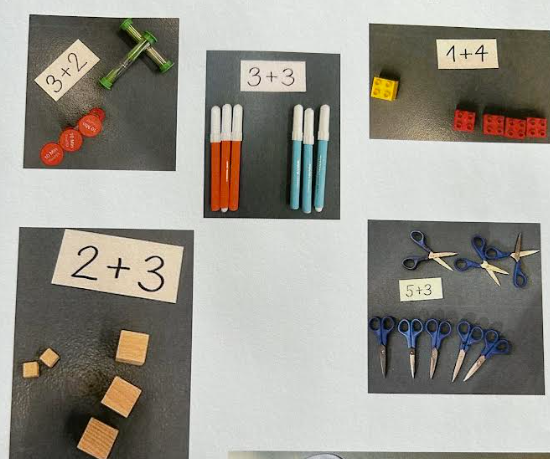 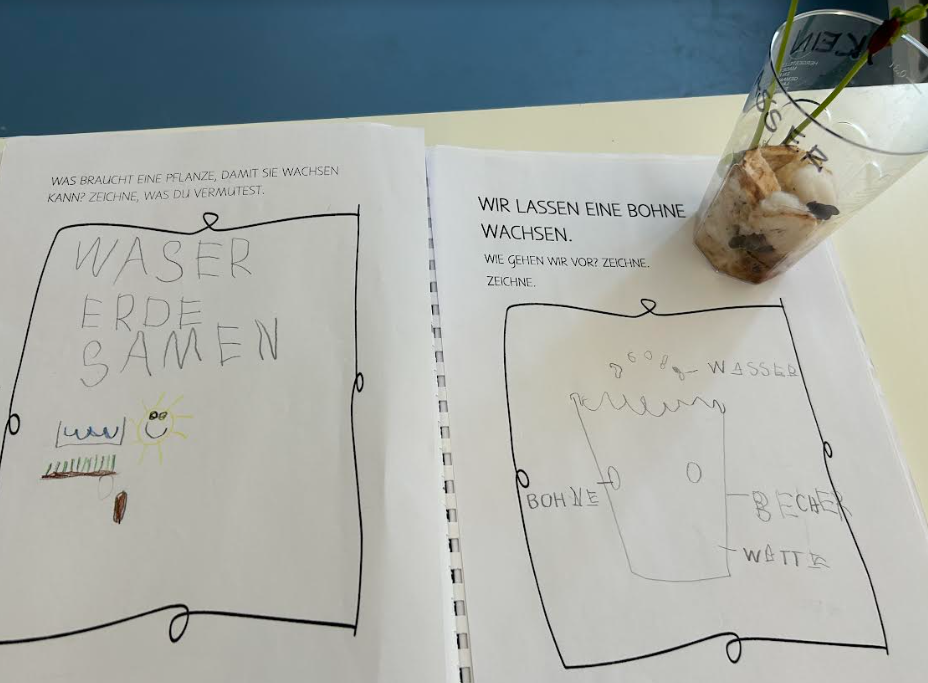 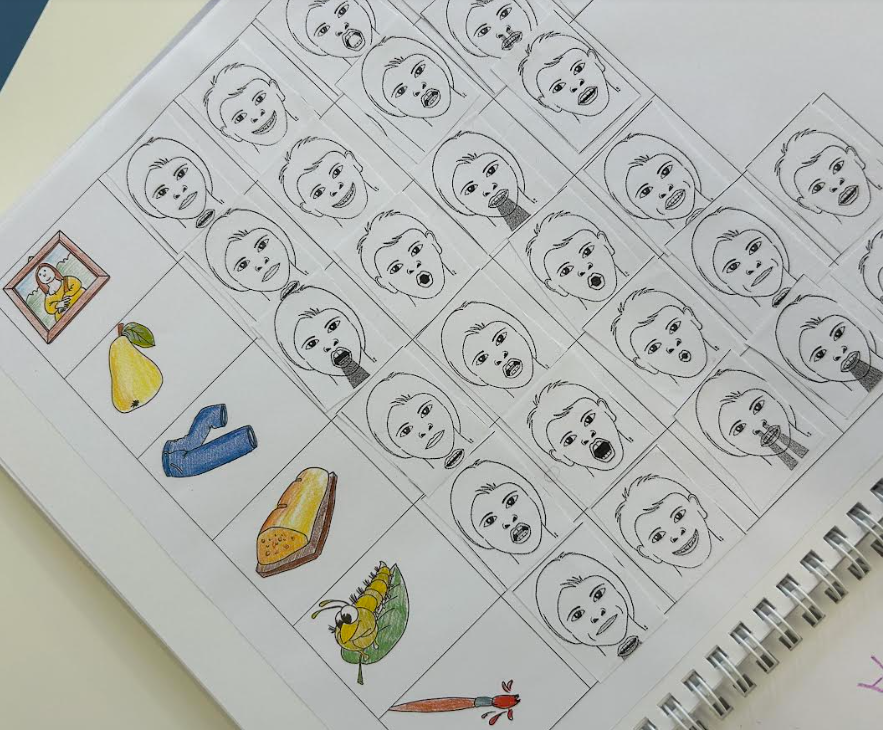 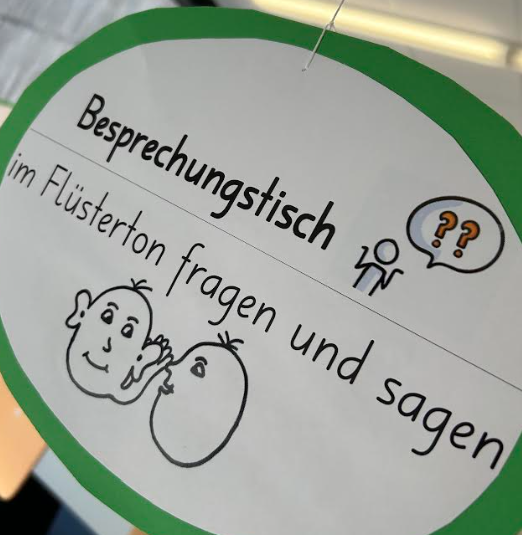 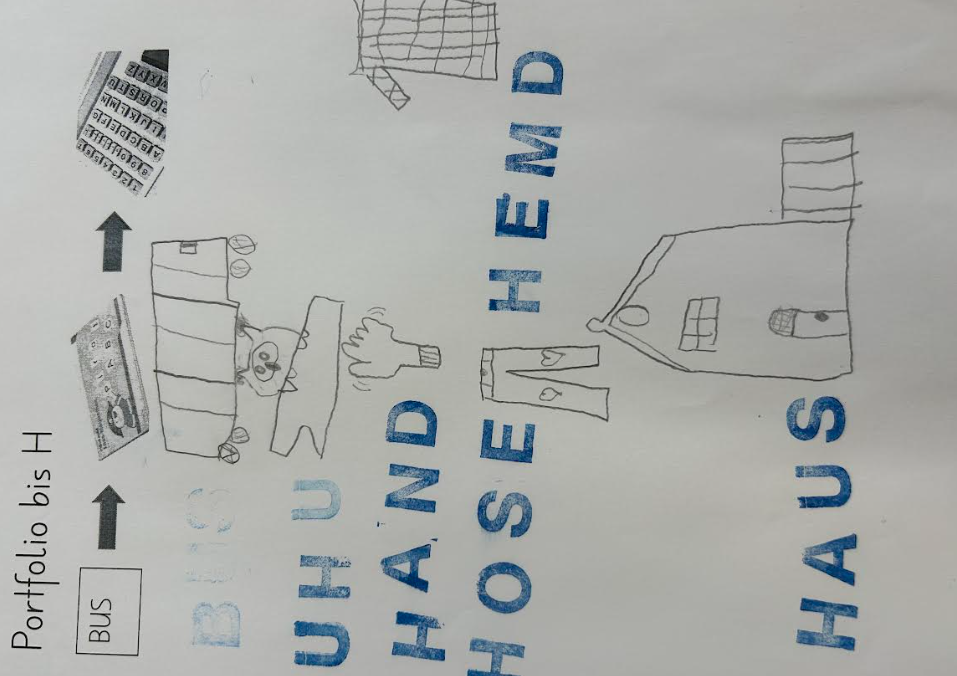 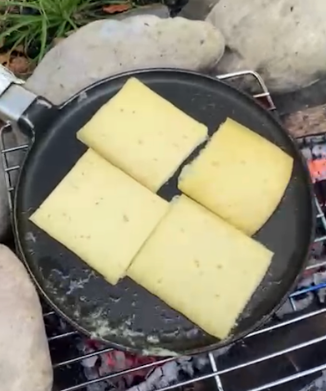 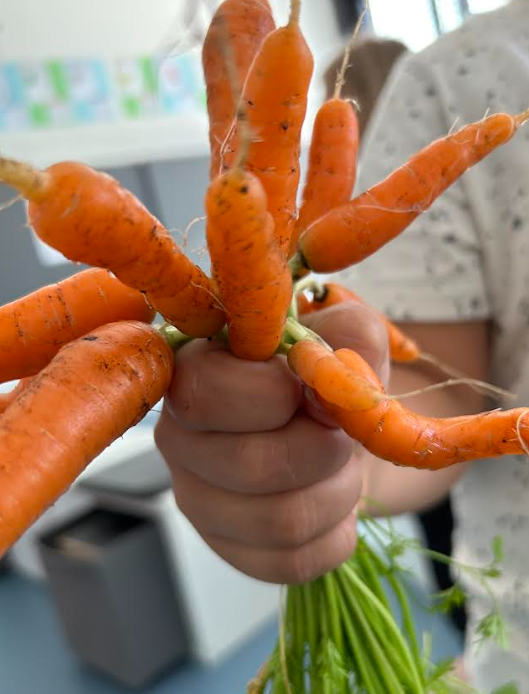 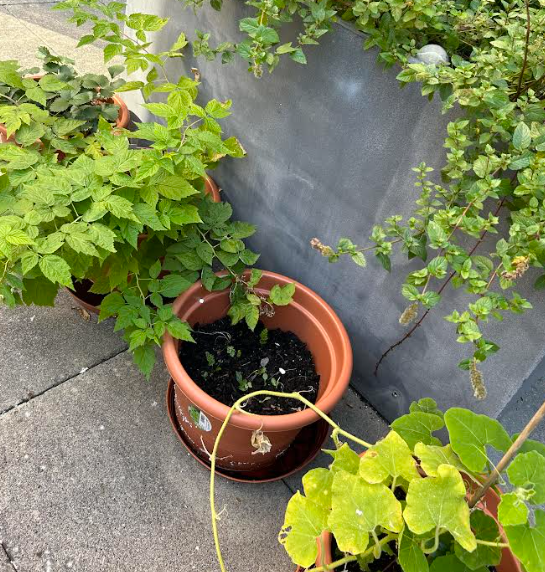 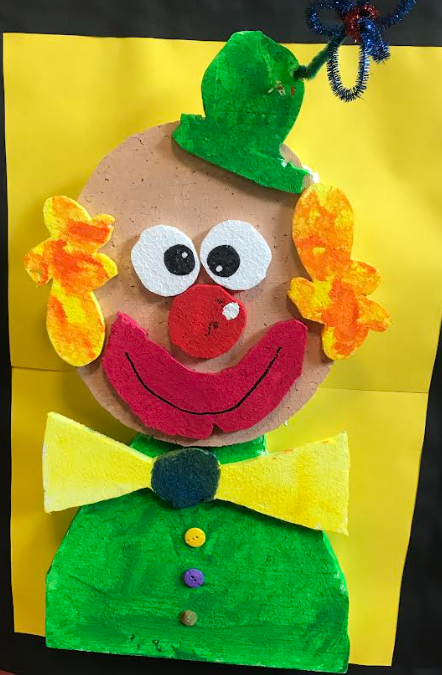 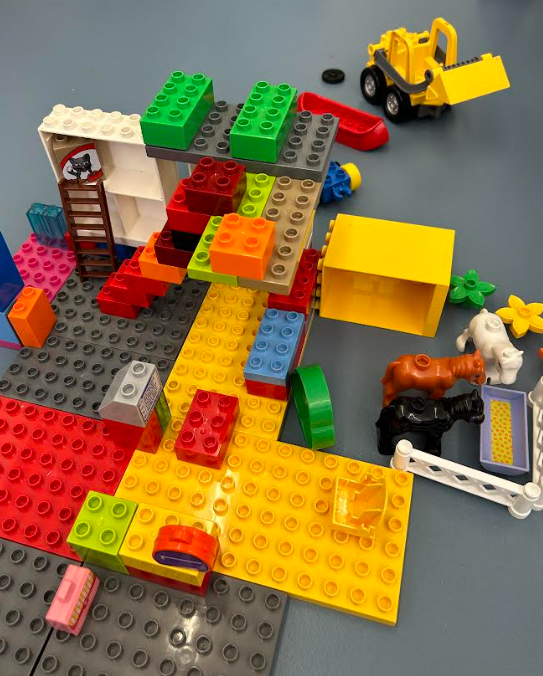 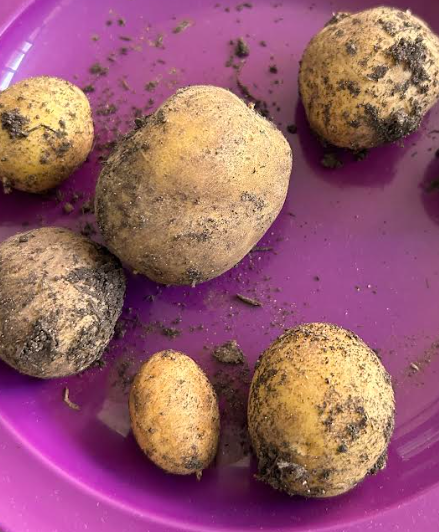 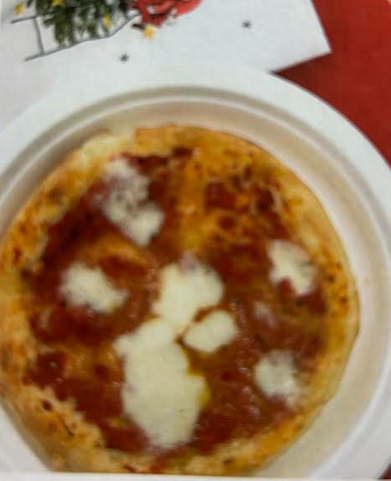 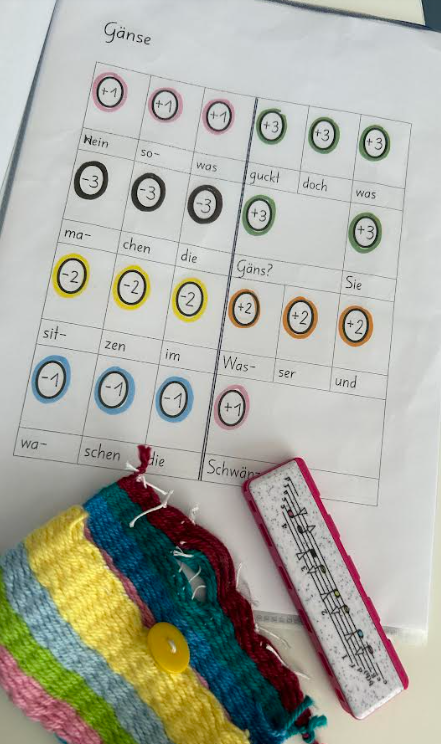 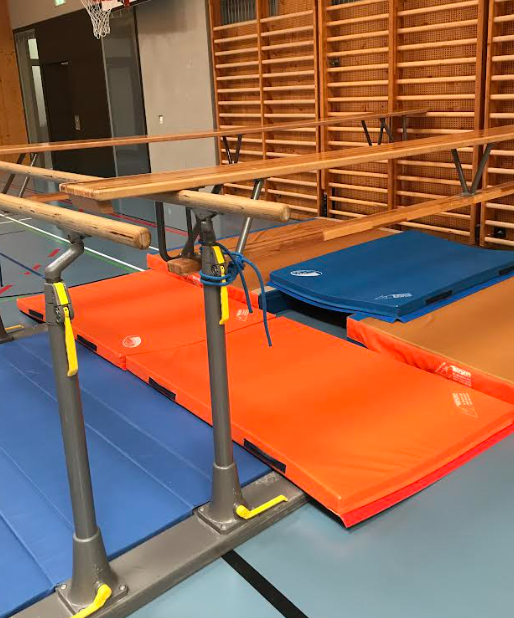 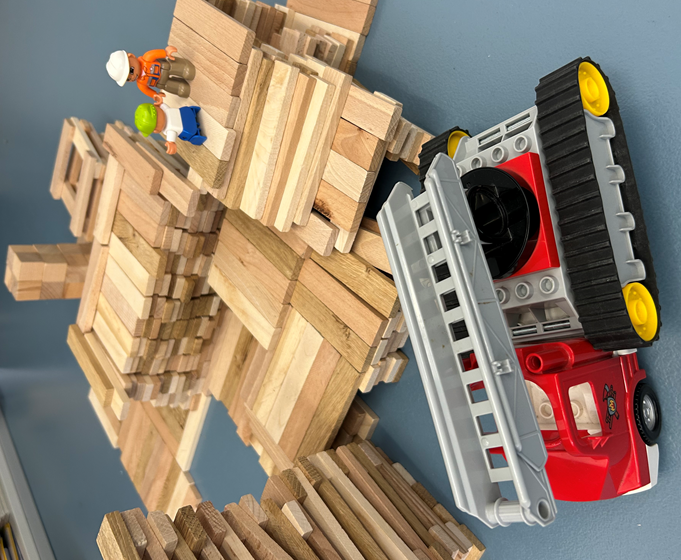 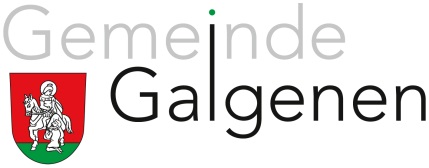 Schule Galgenen
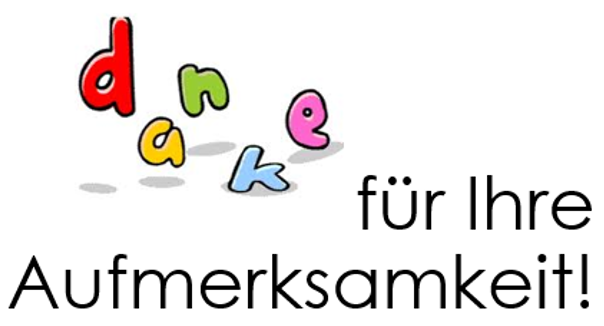